Research Methods
L.O. – What type of research is carried out by media institutions?
For this part of the exam, you will need to:
“Be able to evaluate research data used by media institutions”

This is divided into 3 sub categories:
1 - evaluate primary and secondary research methods
2 - explain the purpose of research
3 - to analyse audience research
In case you get a question like:
How do media companies target their products at particular audiences? Give specific examples in a media platform you have studied.
OR
What are the benefits of product research before creating a new media product? Give examples of where this has been effective.
OR
Analyse the data given in the infograph, what does this data tell us about the type of media product created?
OR
Explain how the BBC may use data to shape its promotional material. Use examples to support your answer.
Remember!
You should always have a case study ready as you must give real life examples! 

These can be case studies we have carried out in class and/or ones you have researched individually
Research Task
Look at examples of research undertaken by media institutions and make links between this and your chosen case study sector.
TELEVISION
FILM
MUSIC
MAGAZINES
NEWSPAPERS
VIDEO GAMES
RADIO
Helpful links:
http://www.bfi.org.uk/education-research/film-industry-statistics-research/reports/audiences (TV and Film)
http://www.nrs.co.uk/ (mags and newspapers)
http://www.rajar.co.uk/ (radio and music)
https://www.ofcom.org.uk/research-and-data (various)
https://iabuk.net/blog/10-uk-video-game-audience-stats (video games)
PRIMARY AND SECONDARY RESEARCH
What are they?

What are the advantages and disadvantages of each?
A reminder:
Primary research: The original research that is carried out by you, so things like audience surveys, questionnaires, textual analysis of media texts etc.

Secondary research: The use of information that someone else has already collected (so if you were to have used some existing research or theory). This could be audience figures produced by BARB or information found on IMDB
Primary research methods
questionnaires – open and closed questions

focus groups

interviews

online surveys
Secondary research methods
internet research

books and journals

magazines and newspapers

television
Types of data
Gather information about 
the media you are 
producing for
Understand Audience 
Opinion
Textual Analysis
Qualitative
Finding out about other’s opinions, attitudes and ideas as well as developing your own.
TV Ratings
Number of Users
Box Office Ratings
Circulation Figures
Audience Surveys
Quantitative
Looking at numbers, figures, statistics and percentages in order to find numerical information
Purpose of research
Product reach – this allows institutions to find out how many people consume their media product. Organisations such as BARB and RAJAR conduct this for TV and radio and NRS for print media

Audience feedback – this allows institutions to gain awareness about a product or a gap in the market

Competitors – research is carried out to find out what audiences think about products and brands owned by direct competitors
gap in the market – the identification of a group of potential customers who are not yet purchasing a product, or the realisation that a new product needs to be created

audience feedback – when the audience provide a media producer with feedback about a product or brand
SWOT and PEST Analysis
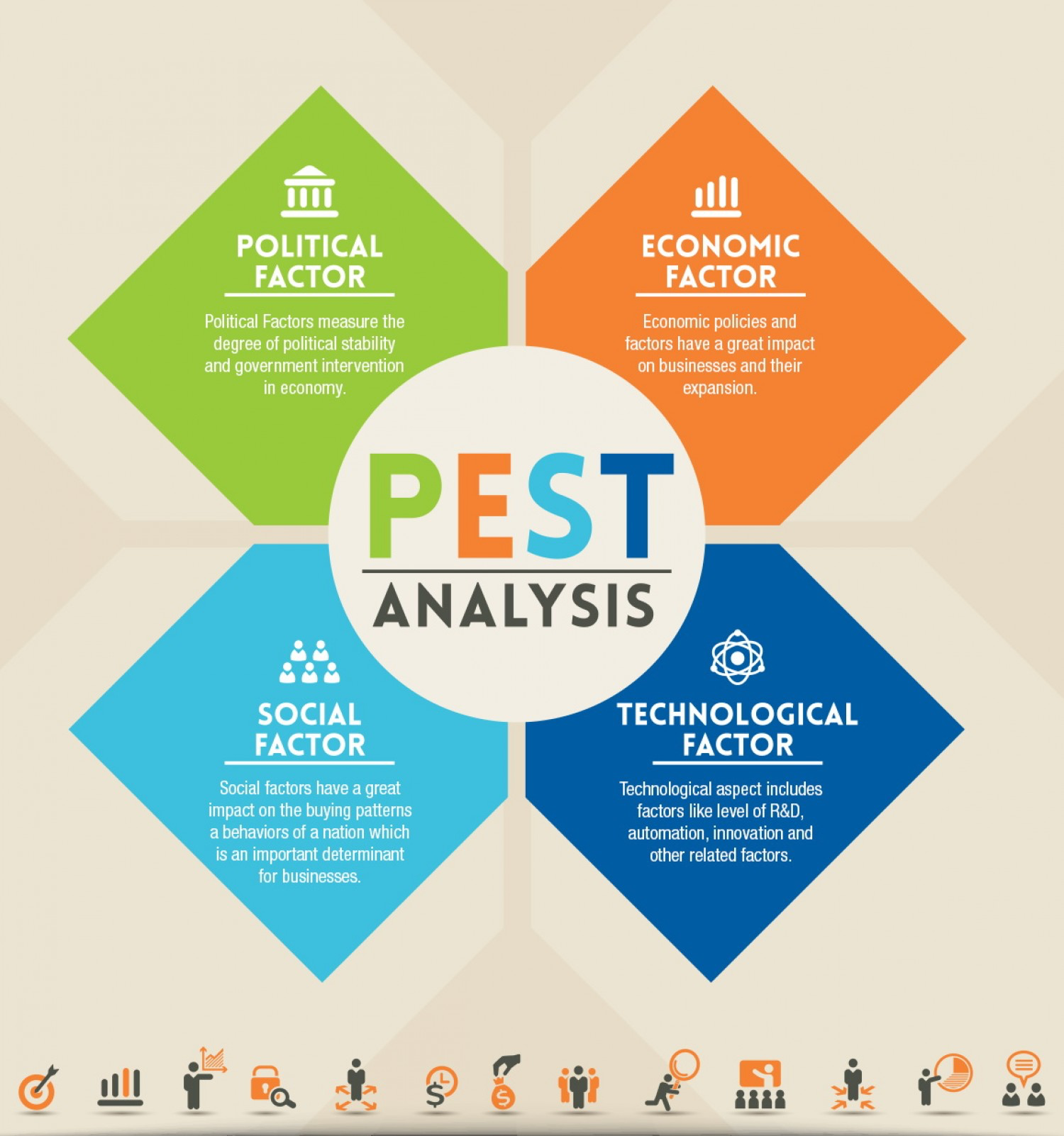 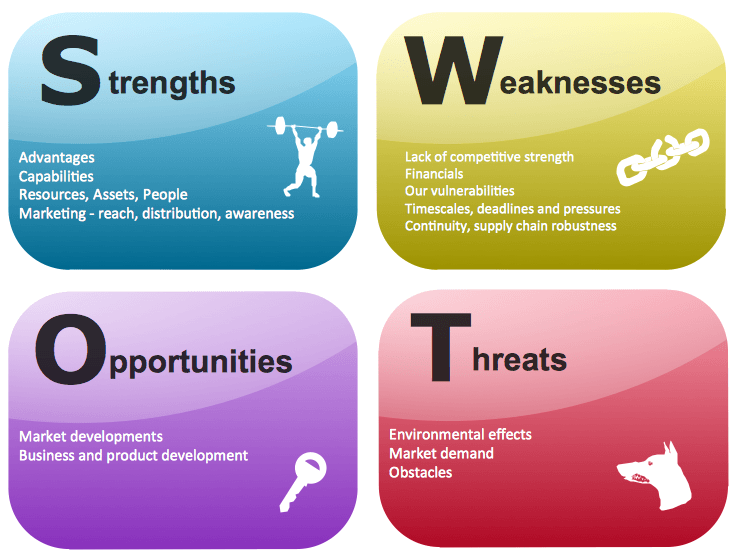 Analysing audience research
market possibilities - the ways in which institutions believe their brand or product can expand into another medium as a cross-media product or spin-off

the most successful products will often have spin-offs and sequels, however this is based on audience feedback

can you think of any brands that have spin offs and/or sequels?
Go to the official Assassin’s Creed website http://assassinscreed.ubi.com/en-gb/home
Identify ways that Ubisoft have:

Involved video game fans in the production process.

Created the climate for a sequel and spin-offs through narrative, characters and gameplay.

Using other media texts, find other examples of fans being involved in the production process and any spin-offs and sequels created.
Analysing data
it is important that data can be interpreted easily

data from research is likely to be presented in a way that is easy to understand and visually passes on information to someone very quickly

infographics are a really good way of presenting figures

look at how RAJAR present their data to institutions: http://www.rajar.co.uk/docs/news/RAJAR_DataRelease_InfographicQ42016.pdf